FIlip Niziołek, klasa IVF, SP 314
Refleksje w kadrze
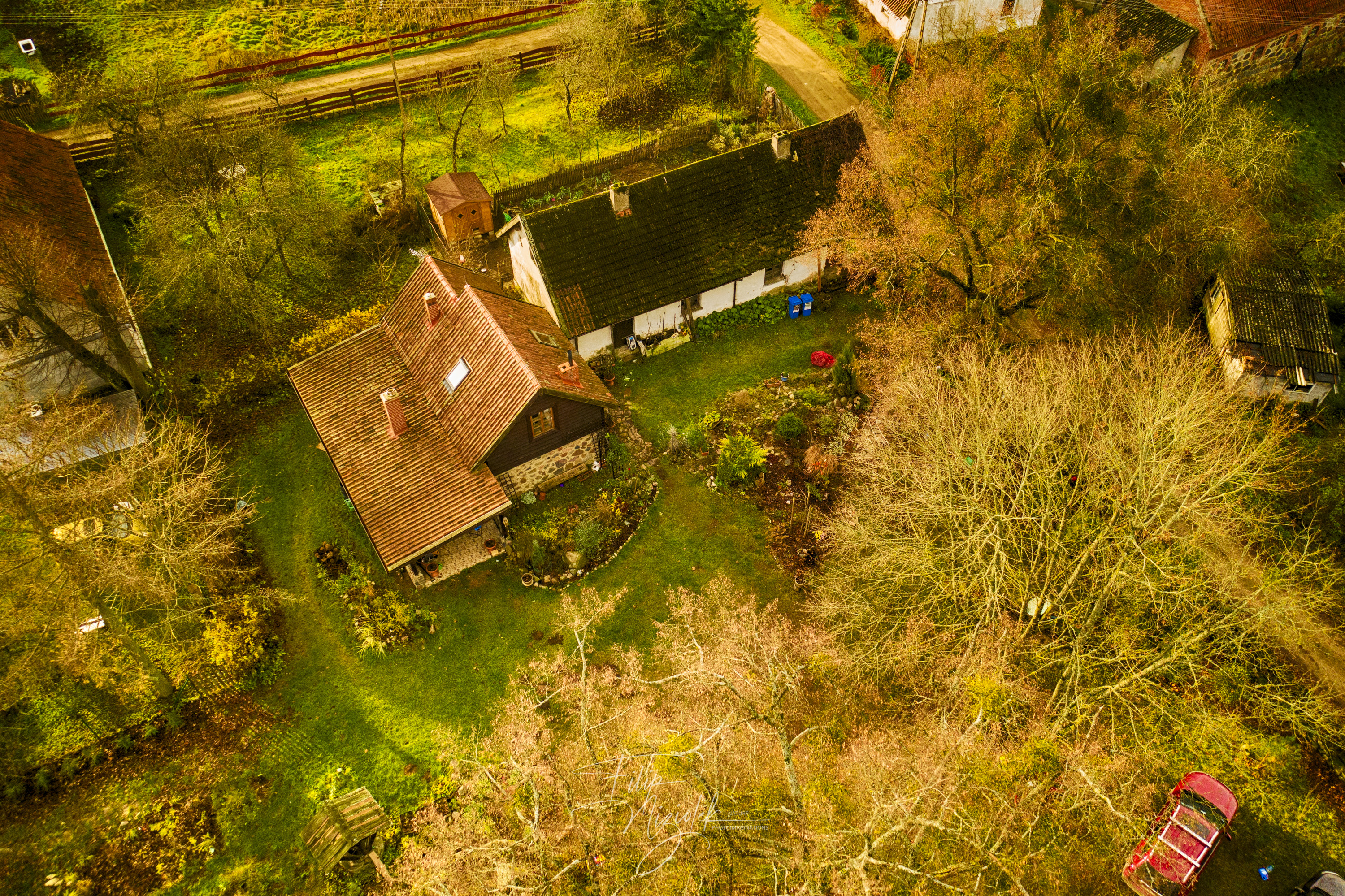 Pandemia to czas szczególny. 
Spędzamy go całą rodziną w naszym małym domku na Mazurach.
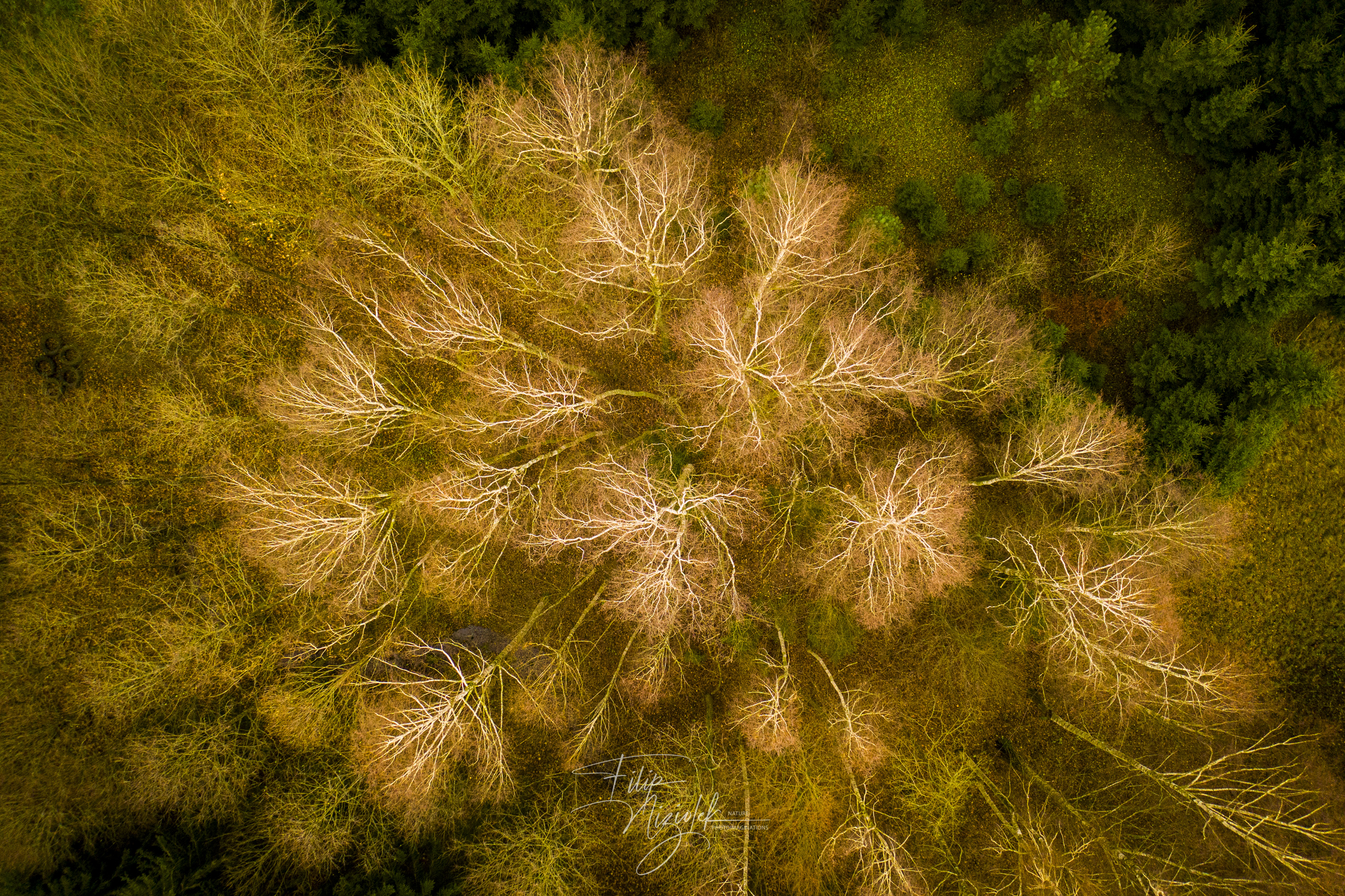 Jest to również czas, żeby spojrzeć na wszystko z innej perspektywy…
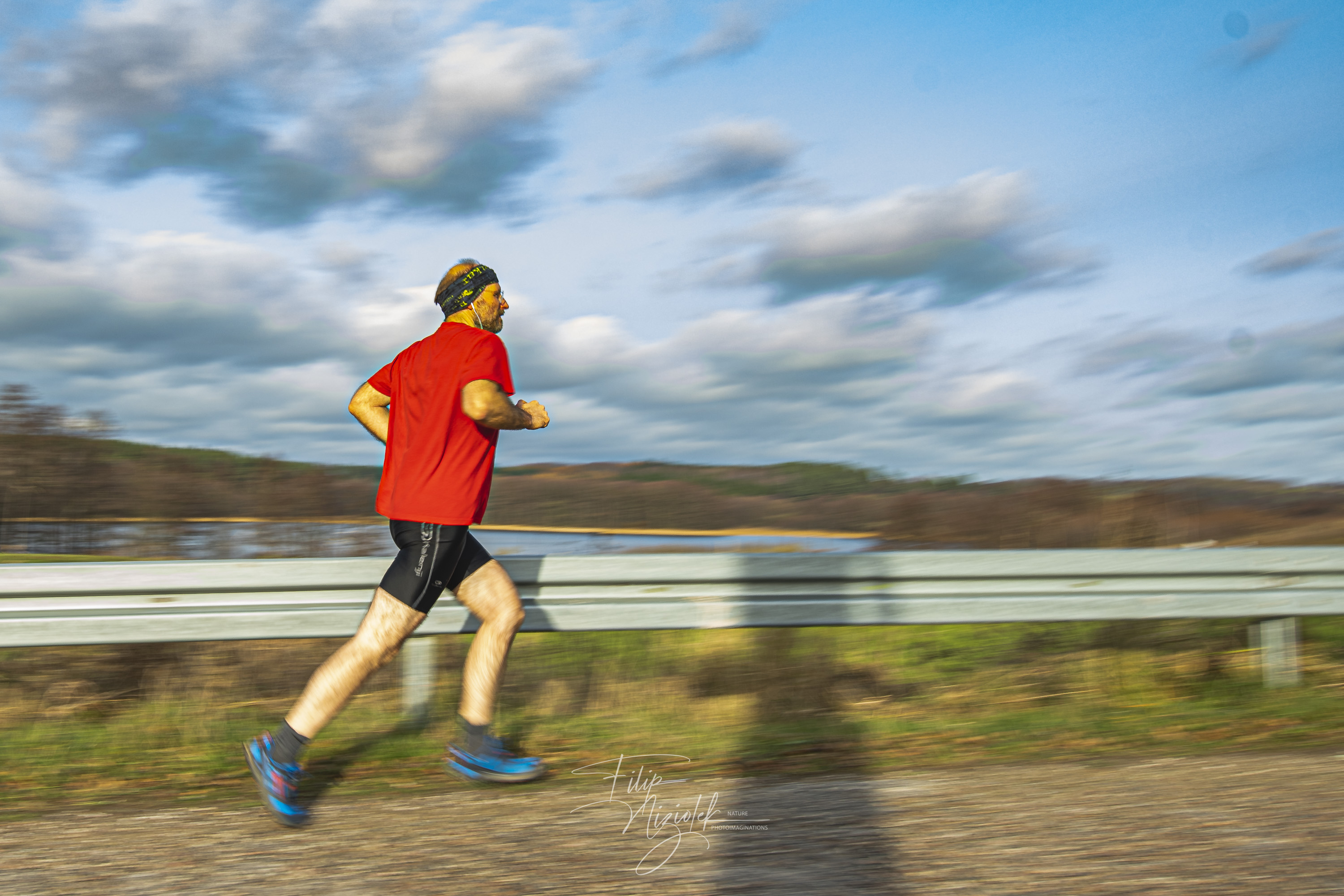 Móc docenić takie chwile, w których można zdjąć maseczkę…
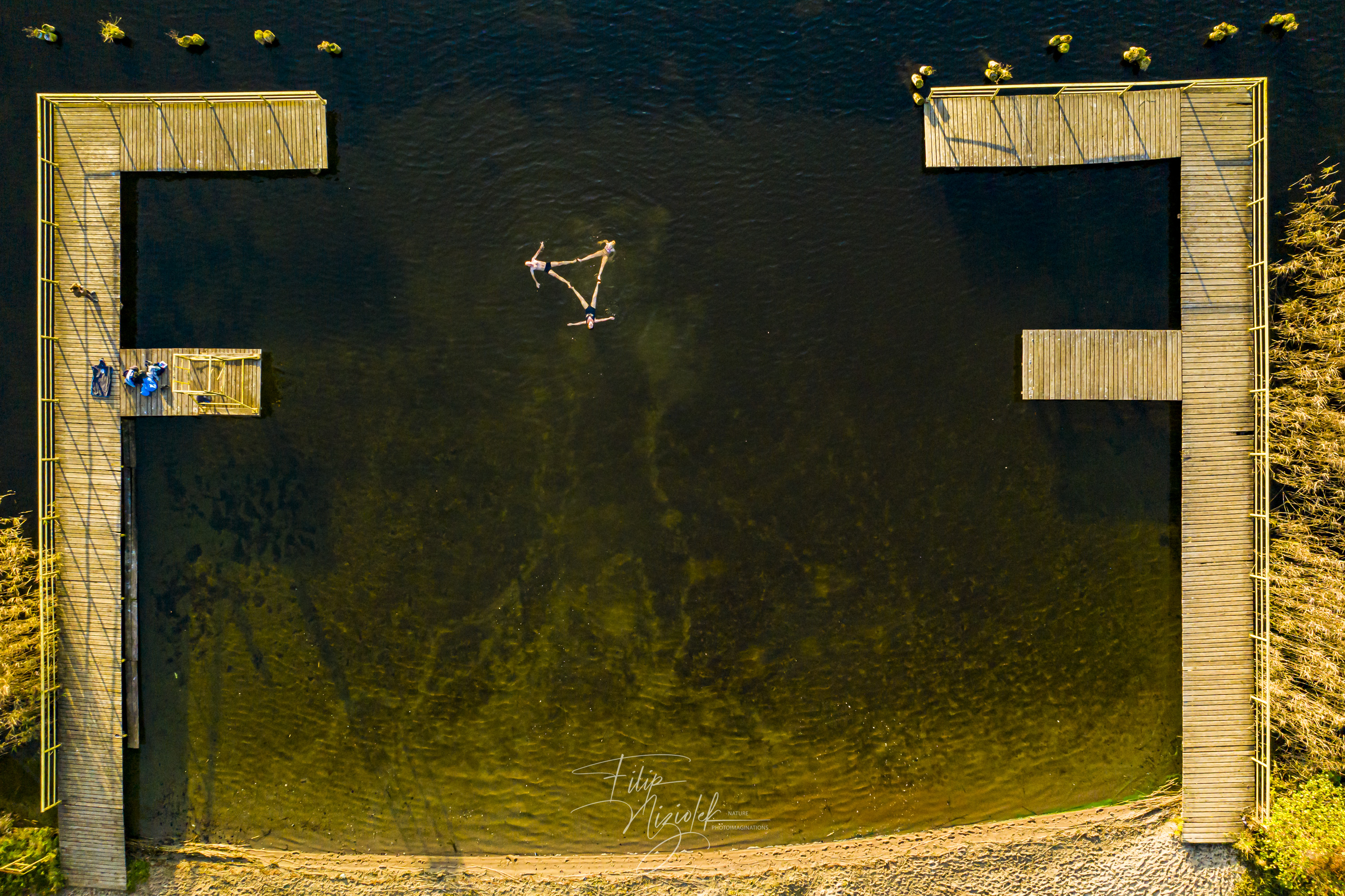 …czy rodzinnie wykąpać się na pustej plaży
(i nawet nie przeszkadza nam to, że jest listopad)
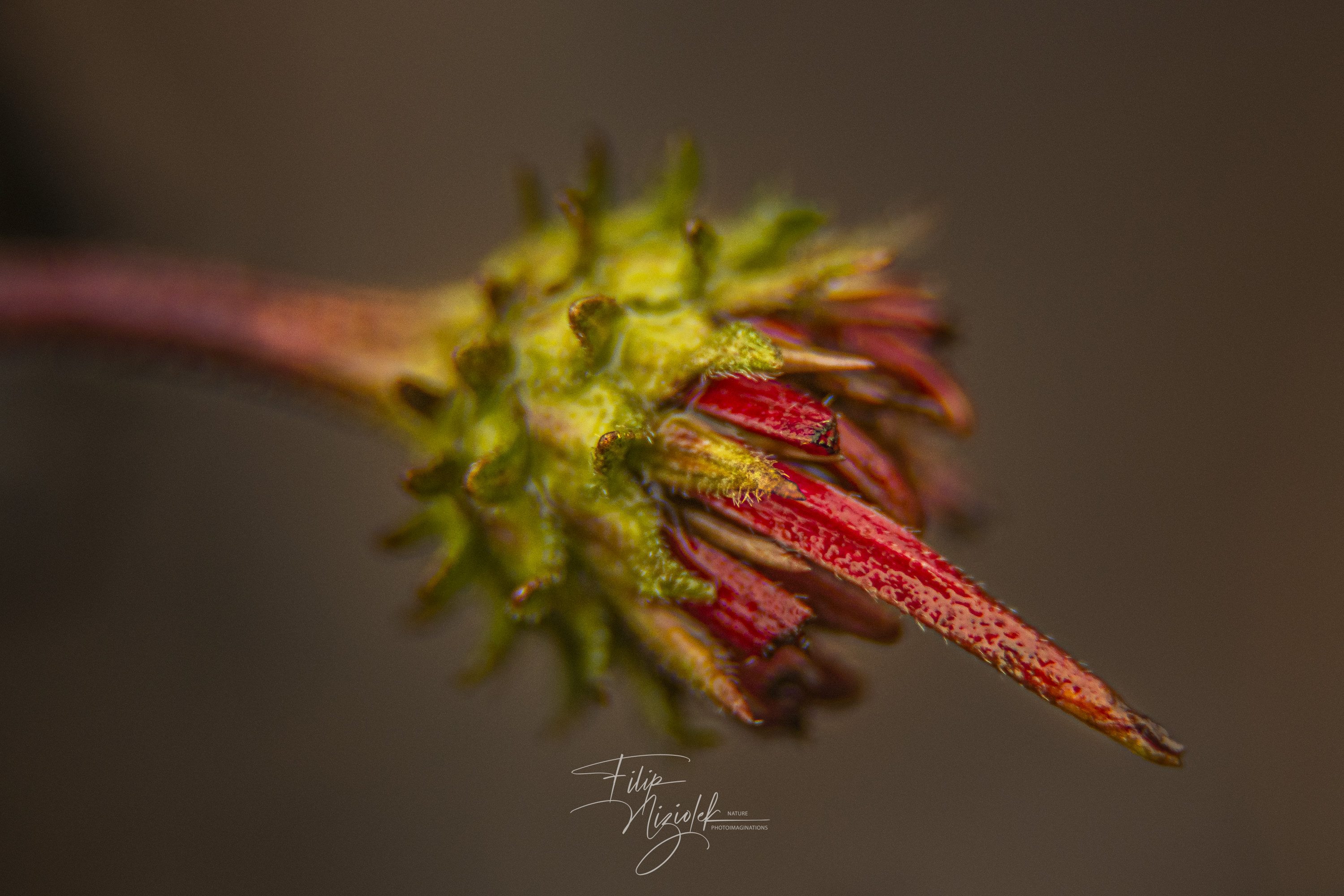 Znaczenia nabierają detale.
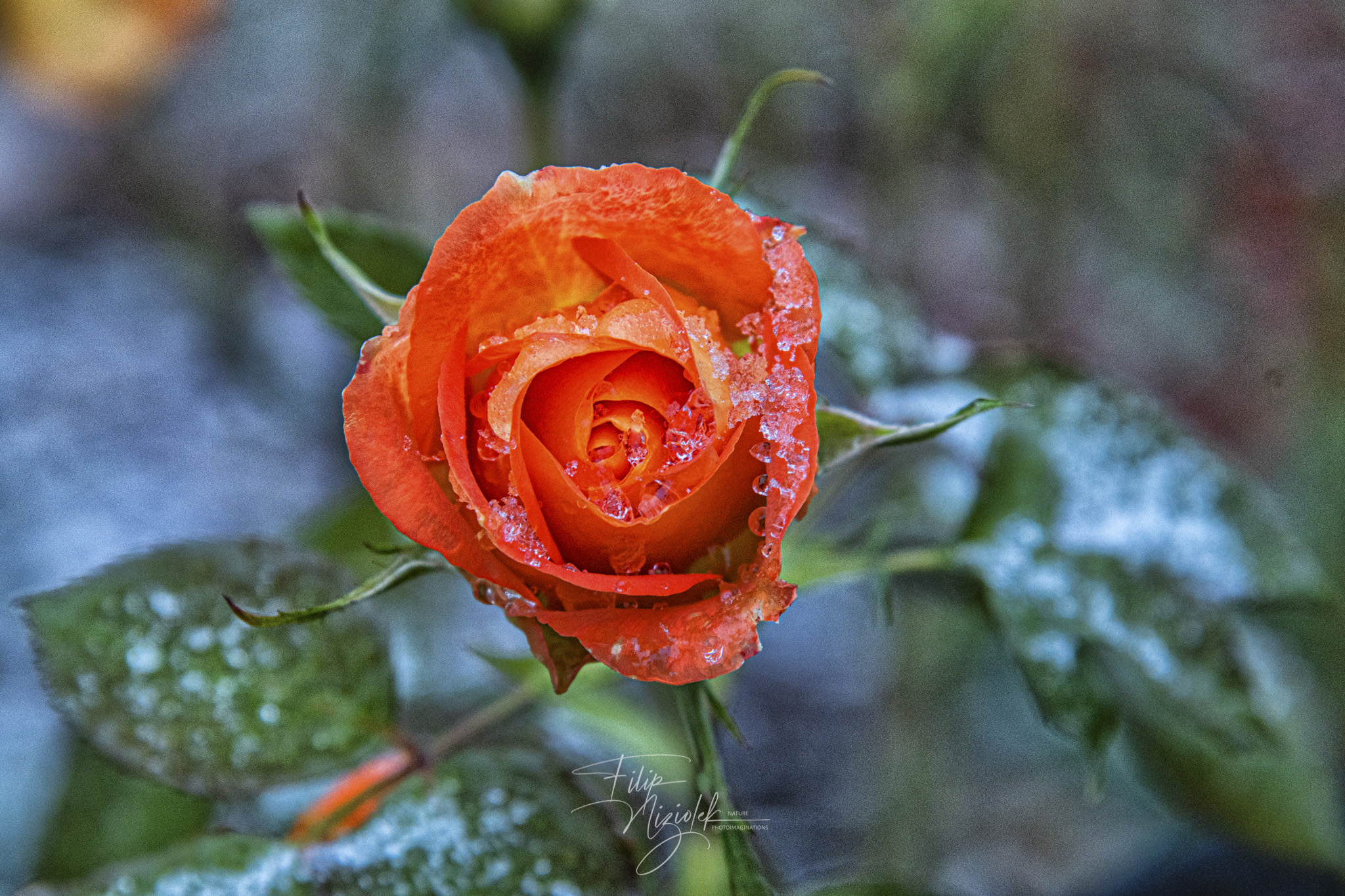 Dostrzegam to, że coś się kończy, a coś zaczyna…
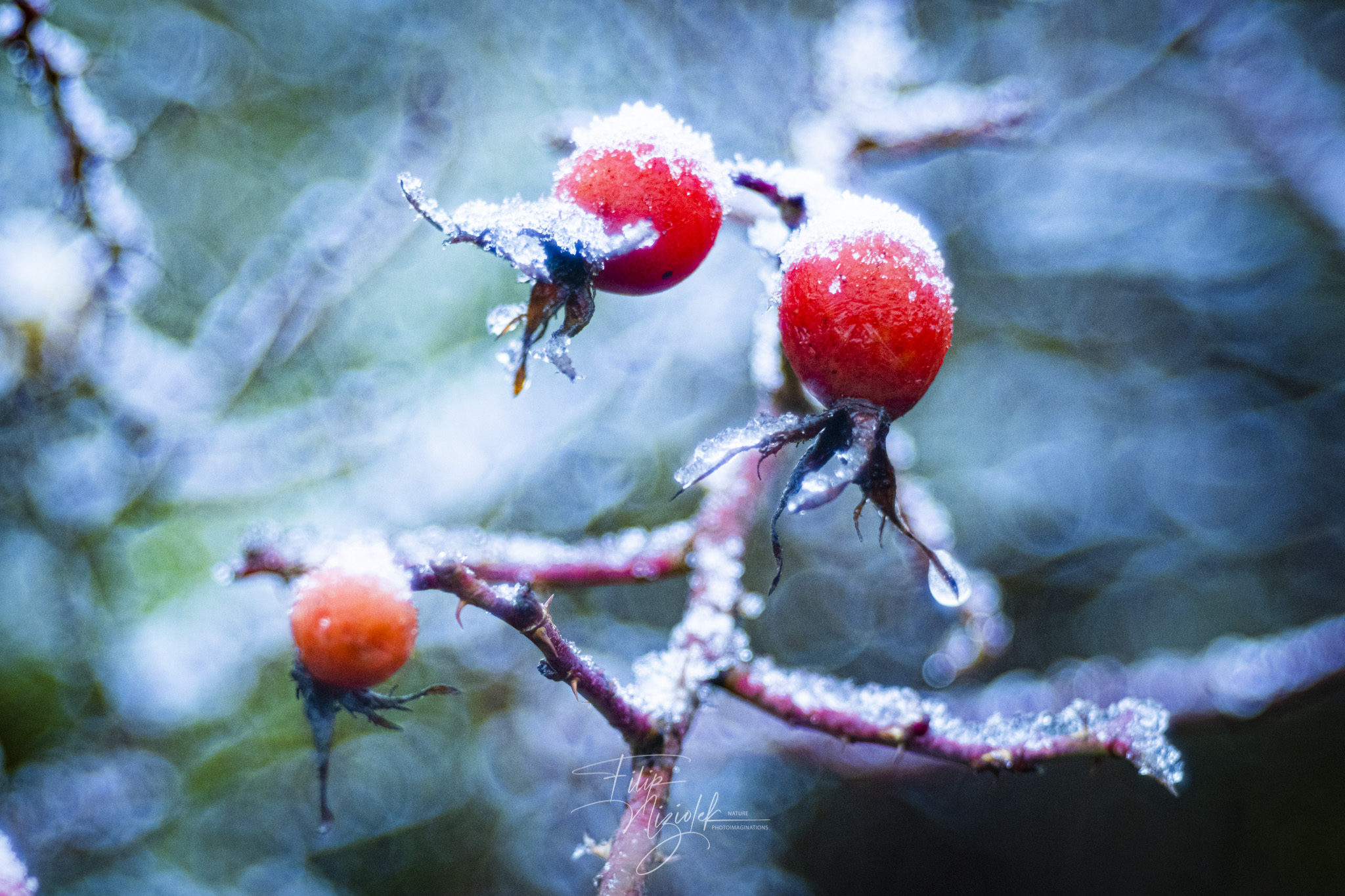 Przed nami trudny czas…